International Business and Financial Service Centers and Tax Receipts in OECD States
Julie-Ann Burke, Sefani Busby-Thornhill and Winston Moore

Department of Economics
University of the West Indies
Cave Hill Campus
winston.moore@cavehill.uwi.edu
Many small states attract foreign investment funds through favorable tax rate regimes…
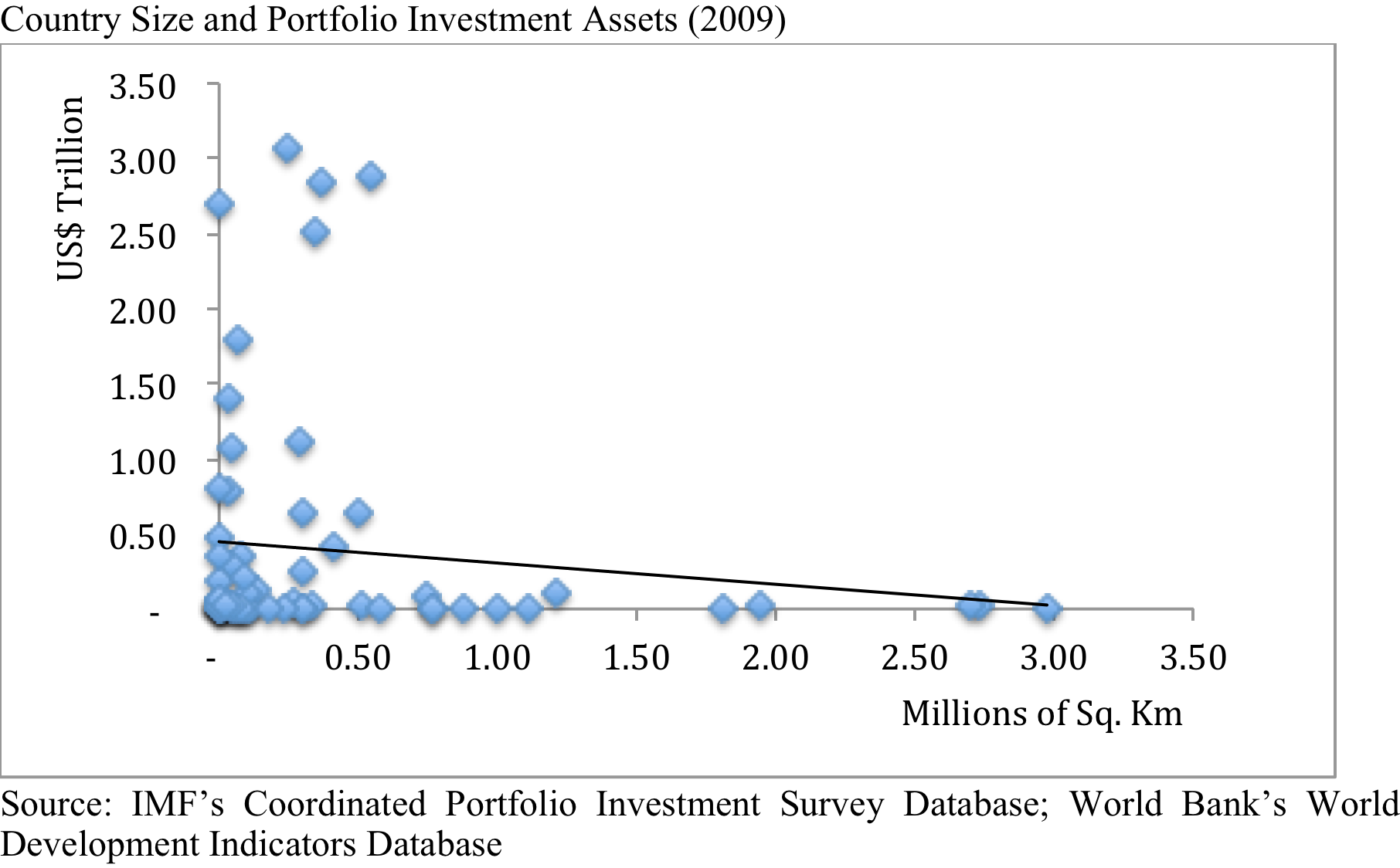 The Largest of these are…
These countries, however, represent a small share of global portfolio flows…
Despite their size, OECD (1998) report noted…
Much of the academic literature has also taken the negative impact of IBFSCs as a given…
These countries, however, represent a small share of global portfolio flows…
This paper attempts to…
Assess the extent to which IBFSCs have negatively affected tax receipts in OECD countries
Conceptual framework of how IBFSCs can benefit the global economy
Statistical assessment of the potential impact of IBFSCs on OECD tax receipts
Conceptual Framework
[Speaker Notes: Dunning (1993) notes that these activities can be classified into four main types: (1) market seeking, investment aimed at meeting the demand needs of a particular market; (2) resource seeking, investment directed at gaining access to a particular natural resource; (3) rationalised seeking, aimed at supporting specialisation; and, (4) strategic asset seeking, investment targeted at exploiting some specific advantage.]
Conceptual Framework
[Speaker Notes: IBFSC can increase overall firm profitability and therefore lead to increased investment at home and abroad.]
Methodology
Data
Database includes
29 OECD states
2001 to 2009

Sources
OECD National Accounts and tax databases
IMF’s Coordinated Portfolio Investment Survey
IBFSC Indicator
Lists of tax havens derived by
Dharmapala and Hines (2009), “DH”
OECD (1998), “OECD”
Hines (2005), “HS”
Dyreng and Lindsey (2009), “DL”
Ratio of total portfolio investment assets relative to world GDP
Also calculated using portfolio investments in equity and debt securities
IBFSC Indicator
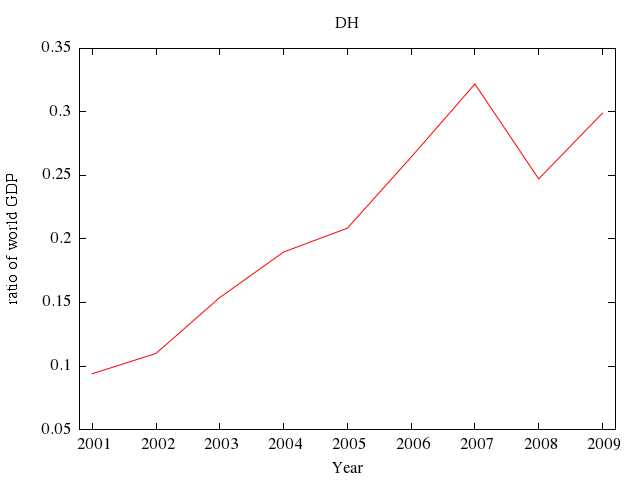 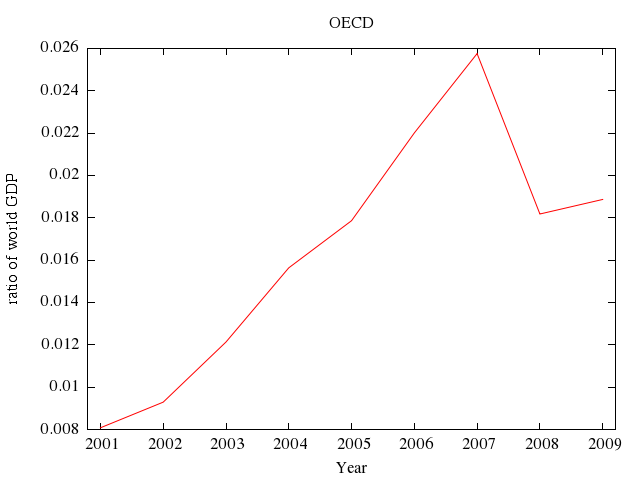 Model Specification
LM tests suggests that random effects rather than fixed effects is the preferred specification

Model is able to explain more than 30% of of the variation in corporate tax receipts in OECD states
Model Results
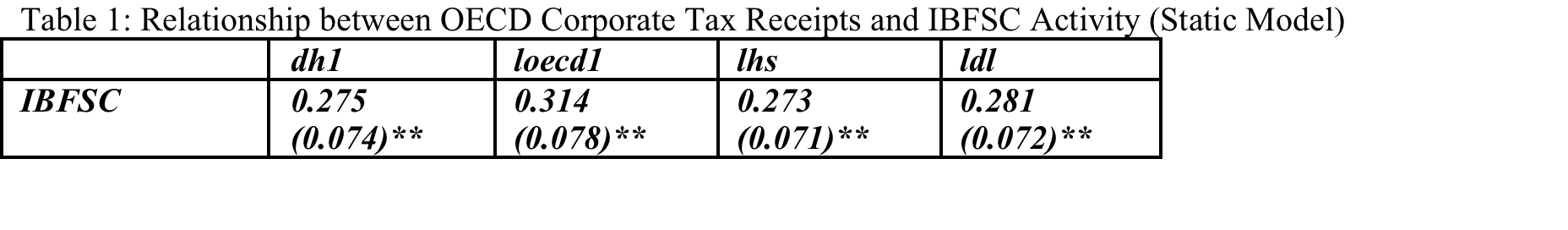 Findings are robust to various tests of model specification…
Endogeneity

Definition of IBFSC indicator

Ignoring model dynamics
Dynamic model specification results…
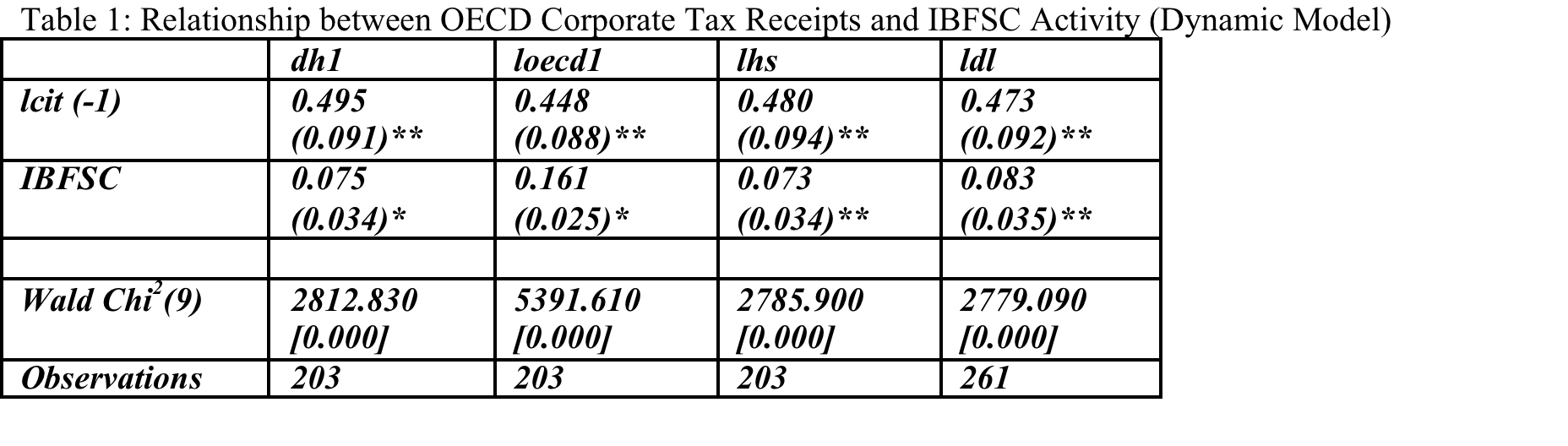 Conclusions
IBFSCs have been linked to tax avoidance and the loss of tax revenue in OECD states.

These countries, however, only represent a small portion of total portfolio flows.
Conclusions
This paper presents a conceptual framework where IBFSC activity can lead to a rise in firm profitability an greater investment in the home and foreign market.

Empirical evidence is found to support this framework.